MethodologyCriteria and indicators
Support to strengthening the higher education system in azerbaidjan
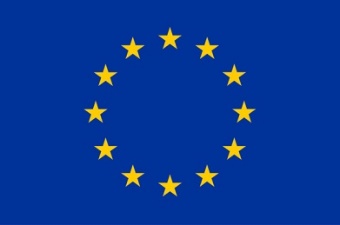 October 2019
Training session N0.2

Eliane Kotler
Michelle Houppe
General framework
The European Higher Education Area (EHEA):
The Bologna Process
 48 countries (Azerbaijan since 2005)
Committments :
to harmonize HE systems 
to facilitate recognition
to foster quality of European HE (implementation of a Quality Assurance system)
[Speaker Notes: The BP has been st up mainly to harmonize…
To facilitate recognition between countries 
But this recognition goes with mutual trust, which is based on common principles, warrantied by the implementation of a QA system]
The mile stones of the QA system (1)
1. Bologna Process –Berlin Communiqué 2003 :
Quality of HE at the heart of the European HE Area ;
 Primary responsibility lies with each HEI itself

2. Bologna Process – Bergen  Communiqué 2005 :
Standards and guidelines for quality assurance in the European Higher Education Area (ESG) are adopted drafted by the European Association for Quality Assurance in Higher Education (ENQA) in co-operation and consultation with its member agencies and the other members of the “E4 Group” (ENQA, EUA, EURASHE and ESU)
a European register of quality assurance agencies based on national review (EQAR)
national QA systems should include: 
Evaluation of programmes or institutions, including internal assessment, external review, participation of students and the publication of results
A system of accreditation, certification or comparable procedures
International participation, co-operation and networking
[Speaker Notes: Let me remind quickly the mile stones of the QA system
The ministry conferences and the communiqué which follows each of them paved the way of the QA system that is implemented or is going to be implemented in each EHEA country.
The main point is the adoption of the Standards and guielines for QA in the EHEA so called ESG.
It includes an evaluation of programmes which is the purpose of our mission]
The mile stones of the QA system (2)
3. Bologna Process – Erevan 2015 
Revision of the Standards and guidelines for quality assurance in the European Higher Education Area (ESG) 
European approach for QA of joint programmes

4. Bologna Process – Paris 2018
Broader objectives for the EHEA
Creation of 3 Peer groups : QA, ECTS and NQF, recognition
[Speaker Notes: The importance of QA has been underpined in the last Conference which was held in Paris in june 2018 ; Furthermore, a peer group was created on this theme and the French Evaluation Agency is co-chair of this group.]
QA Application in the EHEA / in AZ
DIVERSITY and ADAPTABILITY

No single definition and no european definition of QA, or evaluation

As many applications as Bologna countries
	adaptation to the local context 
	 AZ : Handbook on methodologies and requirements for study programmes evaluations

But all under the umbrella of the ESG (common principles and similar procedures)
[Speaker Notes: A Quality culture is developing in each institution under the umbrella of the ESG which are the Bible of QA
The QA has to take  into account the local specificities and in AZ Handbook was produced on methodologies ans requirements for study programmes evaluations.

Constat : développement de la culture qualité dans les établissements
+ de la nécessité pour les agences d’évoluer en fonction des éléments européens et nationaux]
ESG 2015 :The core document for the evaluation process
The ESG are used by institutions and quality assurance agencies as a reference document for internal and external quality assurance systems in higher education 
set a common framework for quality assurance systems for learning and teaching at European, national and institutional level
enable the assurance and improvement of quality of higher education in the European Higher Education Area
support mutual trust, thus facilitating recognition and mobility within and across national borders
provide information on quality assurance in the EHEA
[Speaker Notes: Indeed the ESG are the core document for the evaluation process]
The 4 principles for QA in the EHEA
Higher education institutions have primary responsibility for the quality of their provision and its assurance; 
Quality assurance responds to the diversity of higher education systems, institutions programmes and students
Quality assurance supports the development of a quality culture
Quality assurance takes into account the needs and expectations of students, all other stakeholders and society.
[Speaker Notes: Among the 4 main principles for QA , I would like to highlight the importance of students and other stakeholders such as employers in the process.
Never forget that major changes in education has been to put the student in the center of the education system, which is set up for him and particularly to help him in his search for a job]
European Standards and Guidelines (ESG)
Why evaluating ?For whom ?
To guarantee that certain minimum standards are met
Promote continuous enhancement of higher education

Provide reliable and transparent information to users and stakeholders (consumer protection). Ensure, fundamentally, that students (can) reach the intended learning outcomes

To inform the labour market about graduate skills and competencies
To ensure that the qualification awarded meets its stated purpose
To demonstrate that public funds are spent effectively


Assure accountability of Higher Education Institutions
Create trust in the HE system and its components
[Speaker Notes: This slide is important : (reprendre la totalité)]
Methodological principles
[Speaker Notes: The virtual circle is a good picture of the whole process]
EVALUATION OF PROGRAMS
The evaluation methodology is implemented by developing external evaluation guidelines on which the evaluated institutions and experts can base themselves to construct their analysis (in light of the objectives to be achieved and action to be taken)
Cf. November 2018 mission 
AZ : Handbook on methodologies and requirements for study programmes evaluations
[Speaker Notes: A lot of things have already been implemented .
We encourage all of you to read the excellent Handbook…]
An example : Study process and students’ performance assessment
[Speaker Notes: Just an example from the Handbook about the criteria : Study process…
And the corresponding indicators which are very precise]
General Steps of Procedures
[Speaker Notes: So, the General Steps of the the process;
Before the work of experts, the ANO has to review the documents provided by the intitution]
Review of the documents by ANOCf. Methodology, p. 4-5
Link with institutions 
If applicable ask for lacking documents
Ensure the general presentation of the programme and its place within the institution, within other programmes of the same field in Az (or in Baku) are precised in the SER
Provide  an organizational chart
Ensure the content of an evaluation area matches the title of the paragraph (example : « research » is not the addition of teaching modules) 
Ask for more data
Ensure the SER is not too long
[Speaker Notes: Reprendre en entier]
General Steps of Procedures
[Speaker Notes: And then the ANO has to compose the panel of experts]
Founding principles of the evaluation
The quality of evaluation relies on Competence of experts and transparency of procedures

Competence of experts
the expert’s skills and correct matching his/her profile with the entity evaluated,
a methodology and procedures guaranteeing equality of treatment,
drawing up by the evaluation agency (ANO) of a quality management system.

Transparency of evaluation rests on (website) publication of :
criteria for and methods of evaluation
the list of experts and their positions (at least in the final report)
all evaluation reports
Composition of the panel of experts
Chair of the committee
Academics
Specialists of the field of the study programme
One could / should be a non specialist of the field (specialist in QA)
Student(s)
From other institution
Graduate or not (He/she could be an alumni)
A reprentative of employers
General Steps of Procedures
Expert’s work before the visit
The experts group participate in the training session organised by the evaluation agency (ANO)
Each expert reads the Handbook on methodologies and requirements for study programmes evaluations
The president of the committee and the Agency divided tasks between the experts 
The SER is analysed by each expert and his/her remarks are shared within the group
Each expert prepares different files (according to his/her sub-area) with questions to be asked during the on-site visit
The different parts of the study programme analysis
The objective and learning outcomes of the programme
Curriculum design
Teaching staff
Facilities and learning resources
Study process and assessment of the performance of students
Management of the programme

The SER follows this summary plan and the report will have to do the same
[Speaker Notes: If you have read the Handbook, you are familiar with the 6 parts of the study programme analysis and by the way with the 6 parts of the SER]
Work in group before the on site visit
Review of the self-evaluation report 

Each group carefully studies certain evaluation areas
Each group analyses whether the information provided by HEI is:
enough for the assessment of the criteria
is clear and comprehensive
what kind of information is missing
what kind of information should be requested before the site-visit 

Each group prepares different files (or one file according to the subject and the number of additional information to be asked) with the list of additional information to be asked (justifying why such information is required)
Example of an interview file
Expert’s work before the visitAn example : Computer Engineering ASOIUQuestions for the head of department
Expert’s work before the visitAn example : Computer Engineering ASOIU
Expert’s work before the visitAn example : Computer Engineering ASOIU
Expert’s work before the visitAn example : Computer Engineering ASOIU
Discussion
Practical exercise
The different parts of the study programme analysis :main features
The objective and learning outcomes of the programme
Curriculum design
Teaching staff
Facilities and learning resources
Study process and assessment of the performance of students
Management of the programme

The SER follows this summary plan and the report will have to do the same
[Speaker Notes: If you have read the Handbook, you are familiar with the 6 parts of the study programme analysis and by the way with the 6 parts of the SER]
Work in group before the on site visit
Review of the self-evaluation report 
Today one criteria (the 6th) of 2 different institutions
Each group analyses 
whether the information provided by HEI is:
enough for the assessment of the criteria (sometimes it is too much)
is clear and comprehensive
what kind of information is missing
what kind of information should be requested before the site-visit (don’t forget to justify why such information is requested)
what kind of information should be requested during the on-site visit :  
provide examples
provide evidence
Each group analyses the SWOT provided in the SER (and verify the link between the report and the SWOT)
the positive points (strengths)
the negative points (weaknesses)
recommendations
 relevance of the recommendations
feasability